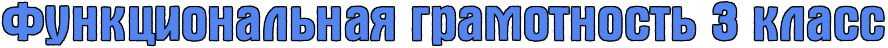 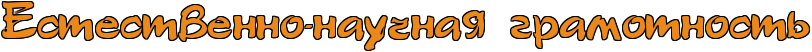 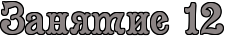 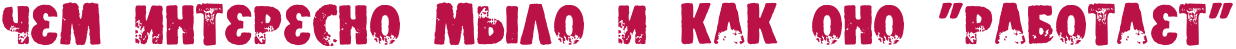 Однажды Рома пришёл домой после игры на улице с грязными руками. Мама, как  всегда, сказала ему вымыть руки с мылом. 
   -А разве нельзя помыть руки и лицо простой водой? Они ведь тоже станут чистыми. Мама дала Роме жидкое мыло. Мальчик подумал: «Почему жидкое, а не обычное,  твёрдое?» 
   На уроке учительница прочитала стихотворение Г. Остера и задала вопрос: «Как  вы отнесётесь к совету автора?»  

Никогда не мойте руки,  
Шею, уши и лицо.  
Это глупое занятье  
Не приводит ни к чему. 

   «Чем же интересно мыло и как оно "работает"?» - задумался Рома.
Вновь испачкаются руки, 
Шея, уши и лицо. 
Так зачем же тратить силы, 
Время попусту терять?
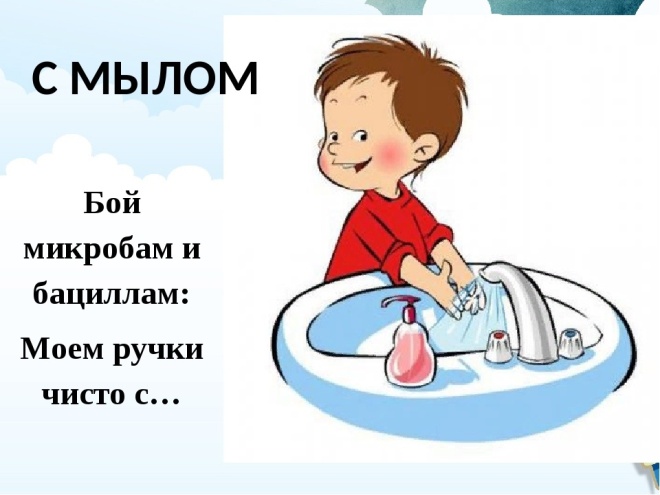 Задание 1
С этим вопросом Рома отправился к бабушке. Бабушка достала с полочки и положила перед Ромой разные виды мыла и сказала, что мыло - это моющее средство, которое в сочетании с водой используется для очищения кожи или материалов. Молекулы мыла охотно «объединяются» с жирами и водой. На загрязнённой поверхности мыло удерживает частицы в подвешенном состоянии так, что потом они легко смываются водой.
Соедини рисунки мыла с названиями его видов.
Клик!
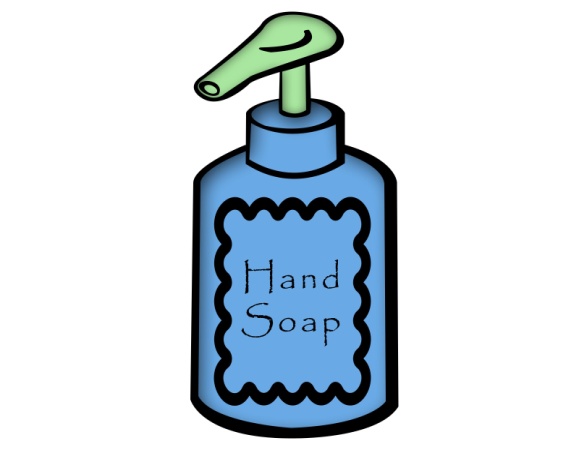 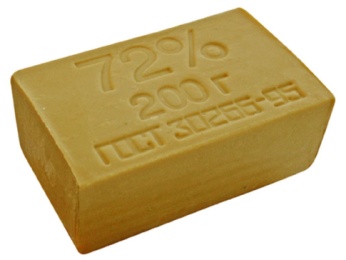 хозяйственное
жидкое
МЫЛО
туалетное
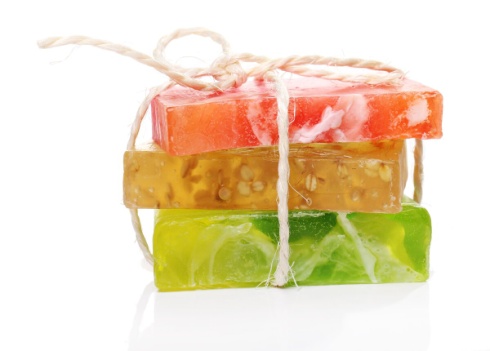 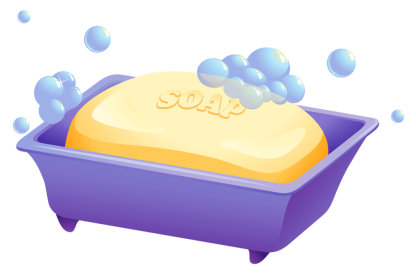 самодельное
Задание 2
Рома взял туалетное мыло в руки. Оно оказалось                             и                          .
твёрдым
гладким
Мальчик решил проверить, что произойдёт, если опустить мыло в воду. 

1. Приготовь ёмкость с водой и мыло. 
2. Опусти мыло в воду и сразу достань.
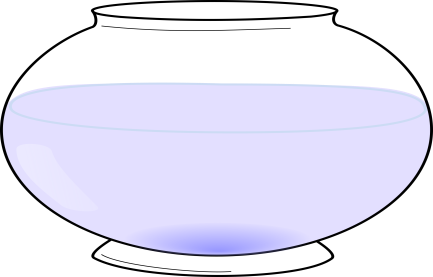 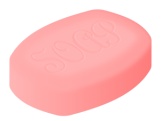 Что произошло?
Мыло                                      из рук. Оно стало                             , на руках 

появляется                  .
выскальзывает
скользким
пена
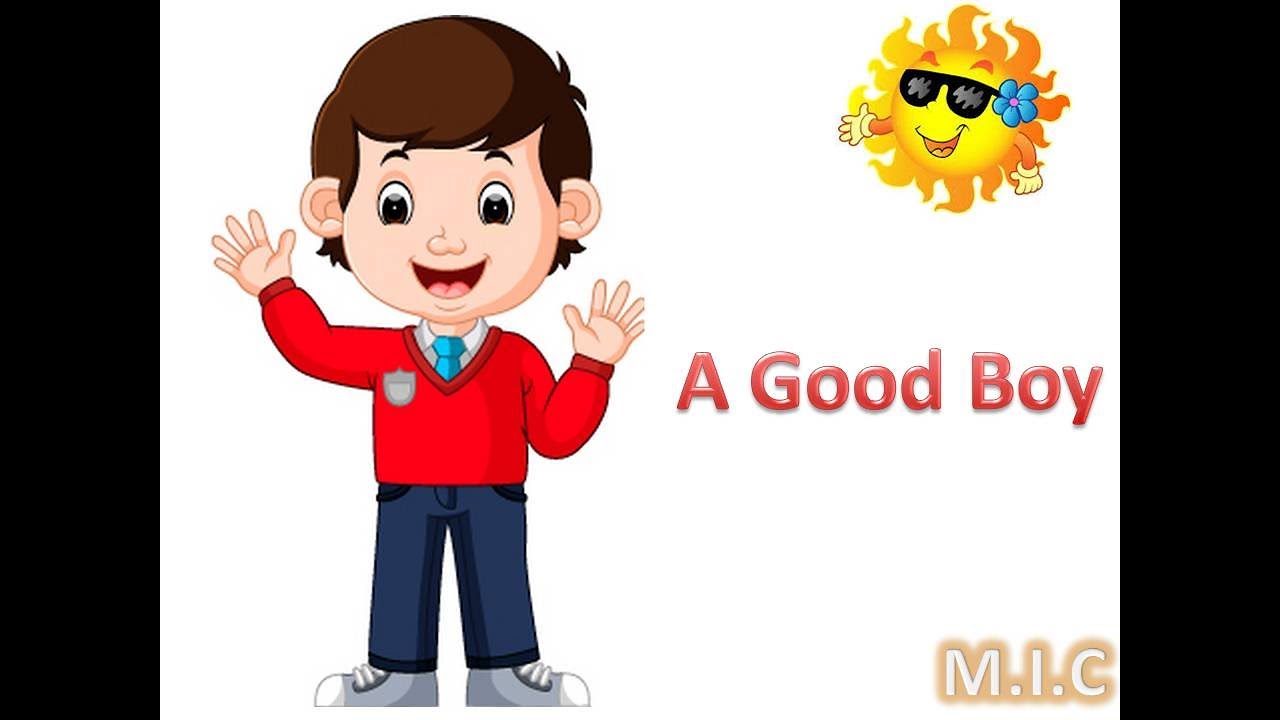 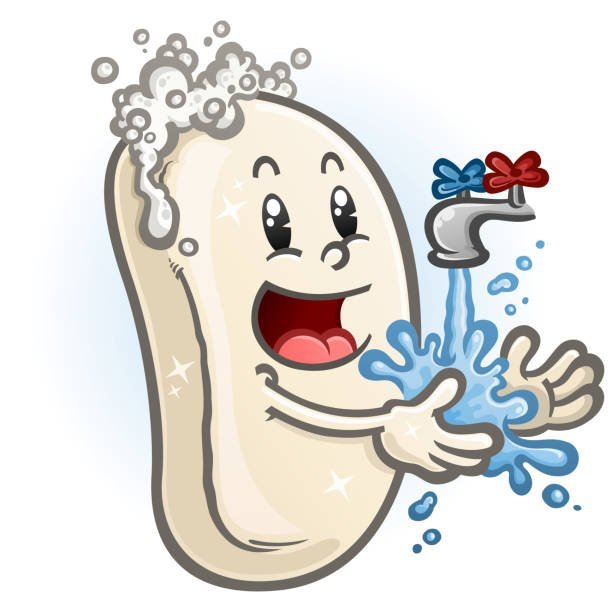 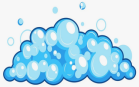 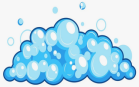 Задание 3
Рома помыл руки и вытер их салфеткой. 
Что же это за вещество - «мыло»? 

1. Приготовь ёмкость с водой, мыло и подсолнечное масло.  

2. Капни в ёмкость немного подсолнечного масла. 
Так как масло собирается на поверхности единым слоем, 
размешай его, чтобы оно разбилось на маленькие капельки. 

3. Добавь немного жидкого мыла и перемешай.
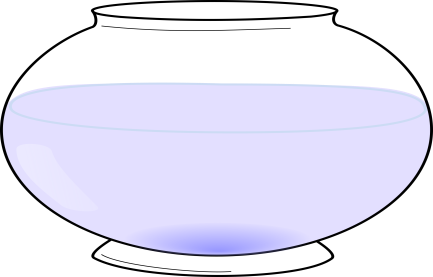 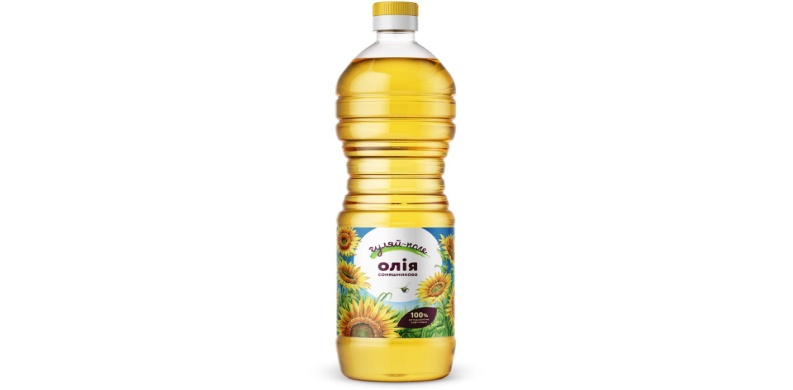 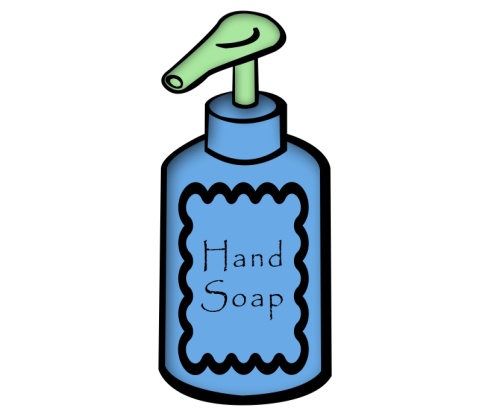 Что произошло?
Мыло
растворило масло в воде.
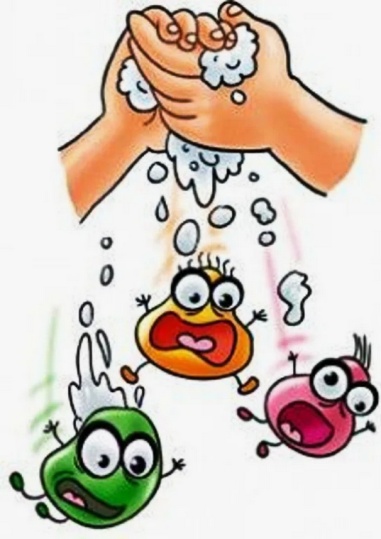 МЫЛО
То же самое происходит, когда мы моем грязные и жирные руки. Молекулы мыла окружают частицы грязи и жира, растворяют их в воде. Вода смывает грязь вместе с мылом. Мыло удаляет не только видимую грязь, но и невидимые бактерии и микробы.
Задание 4
Рома открыл книгу с описанием различных опытов. Оказывается, мыло уменьшает натяжение воды.
1. В ёмкость с водой положи небольшой треугольник из картона (лодочку) так, чтобы она была с краю тазика, острым углом по направлению к центру. 

2. Обмакни палец в жидкое мыло и опусти в воду за лодочкой.
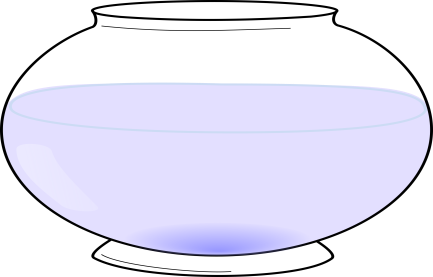 Что происходит?
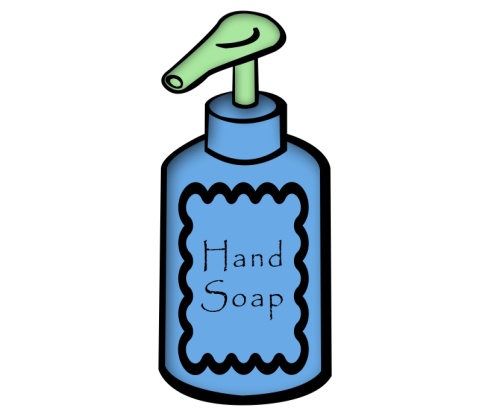 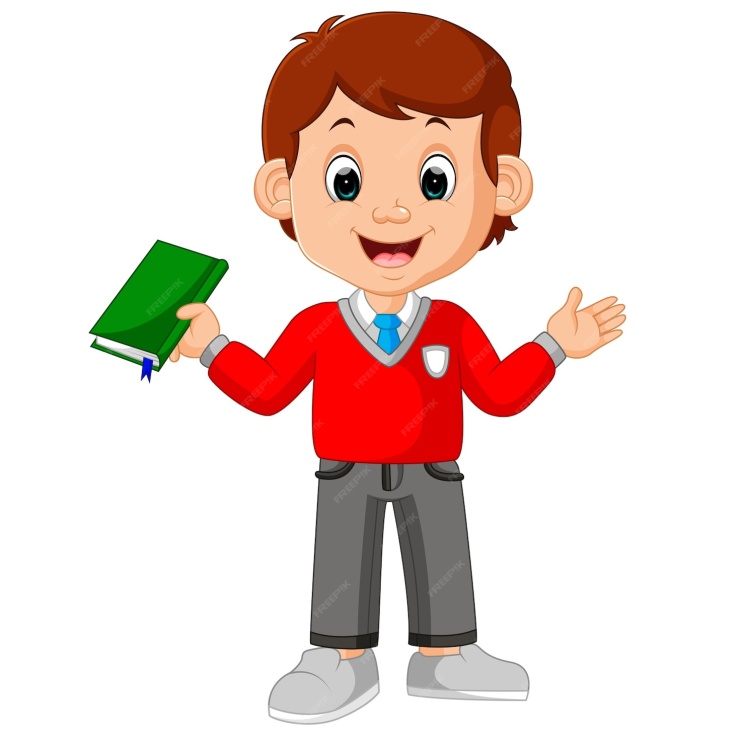 Лодочка
начала двигаться к другому краю тазика.
МЫЛО
Вывод. Опыт показывает действие мыла на воду: оно уменьшает натяжение воды.
Задание 5
Мальчик прочитал, что мыло может работать как магнит. 

Смочи тарелку водой, положи сверху кусок мыла. 
Прижми мыло и несколько раз прокрути. 

2.   Через 3-5 минут попробуй поднять мыло.
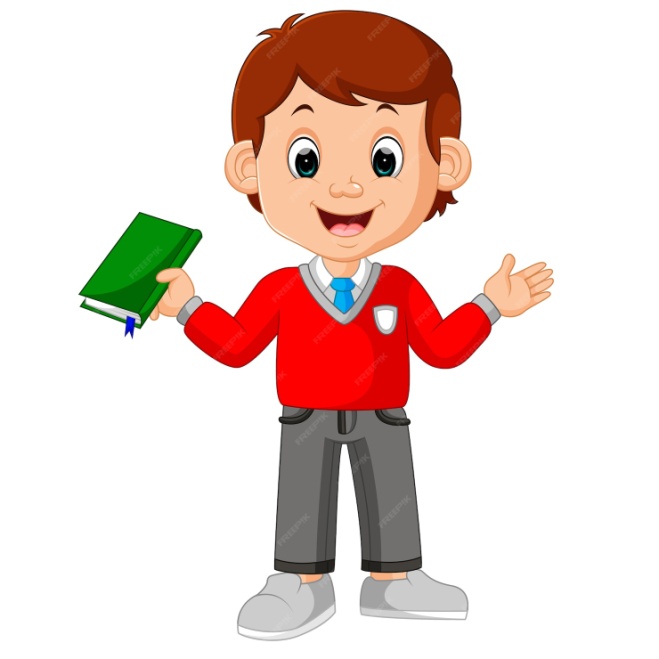 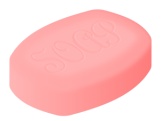 Что происходит?
Тарелка
поднялась вместе с мылом.
Вывод. Когда мыло намокло, между тарелкой и мылом образовалась мыльная пена, молекулы которой настолько сблизились с молекулами тарелки, что между ними возникло взаимное притяжение.
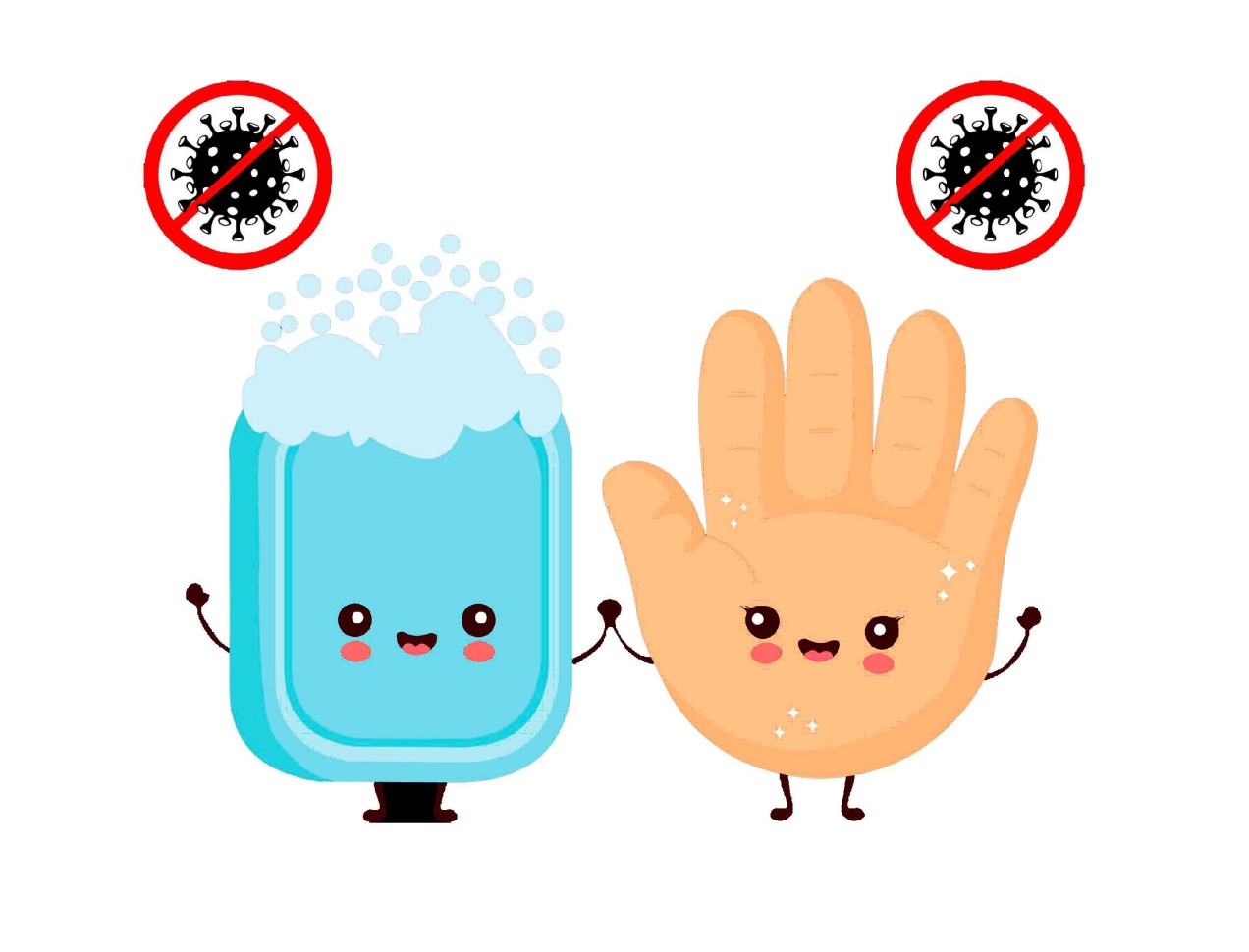 Задание 6
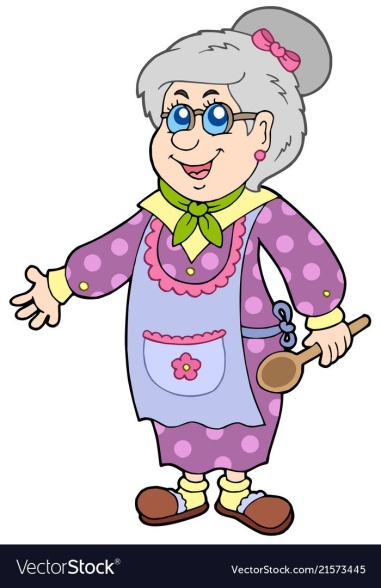 В комнату вошла бабушка. 
- Я вчера случайно уронила мыло в тазик с водой. 
Посмотри, что произошло с мылом.
Что мог увидеть Рома? Почему? 
Запиши свои наблюдения.
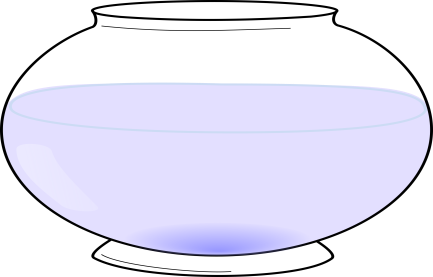 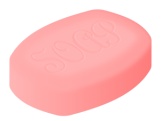 Мыло
увеличилось в воде.
2. Потрогай мыло в воде. Какое оно стало на ощупь?  

3. Возьми палочку и помешай палочкой в воде. Какая стала вода?
мягким
Вода стала мутной.
Что появилось сверху воды?  

4. Возьми лупу и рассмотри, из чего состоит мыльная пена. 


Какой плёночкой покрыты мыльные пузыри?
пена
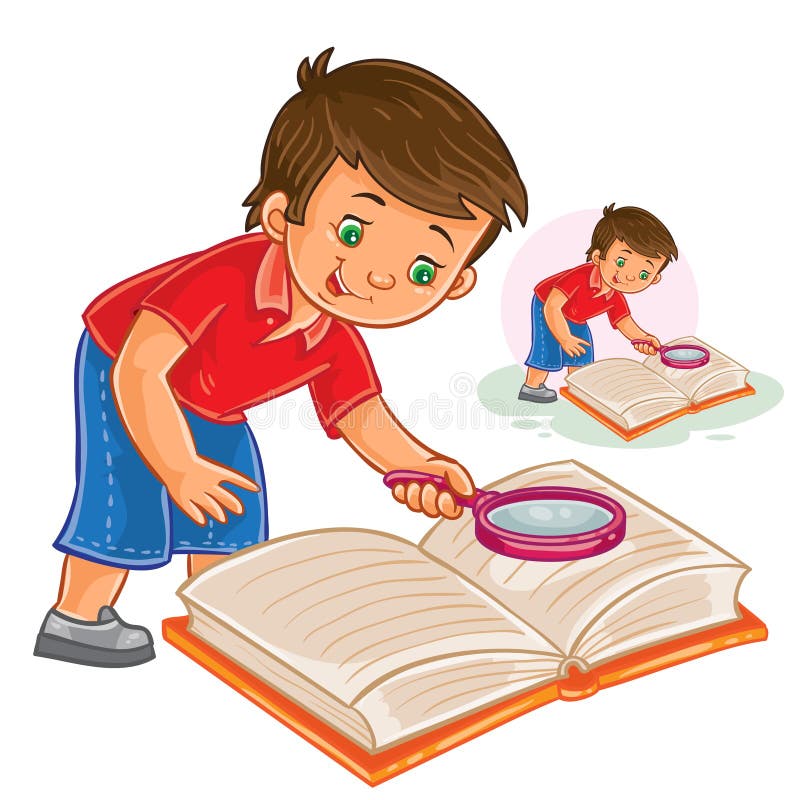 Из маленьких пузырей.
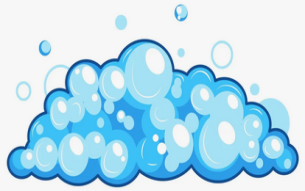 прозрачной
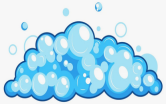 Задание 7
- Бабушка, я хочу сделать мыльные пузыри. 
Рома взял туалетное мыло, опустил его в воду, помешал и попробовал подуть через трубочку. 

Как ты думаешь, получились ли мыльные пузыри у Ромы ? 

Попробуй размешать в стакане немного жидкого мыла и подуть через трубочку. Что происходит? Запиши вывод. 

Вывод.
нет
Мыльные пузыри получаются только из жидкого мыла.
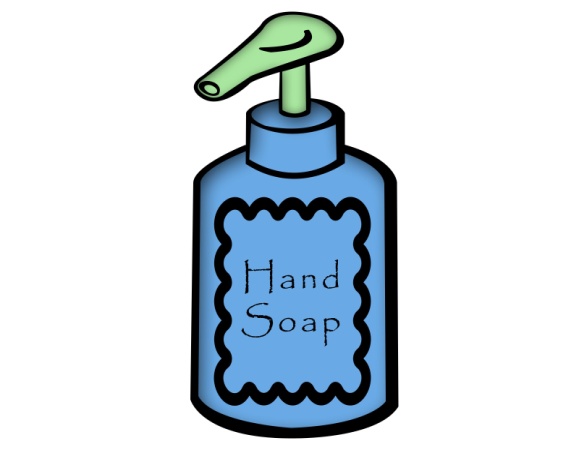 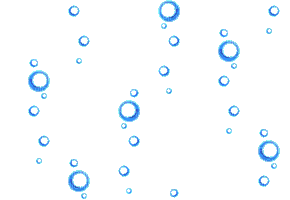 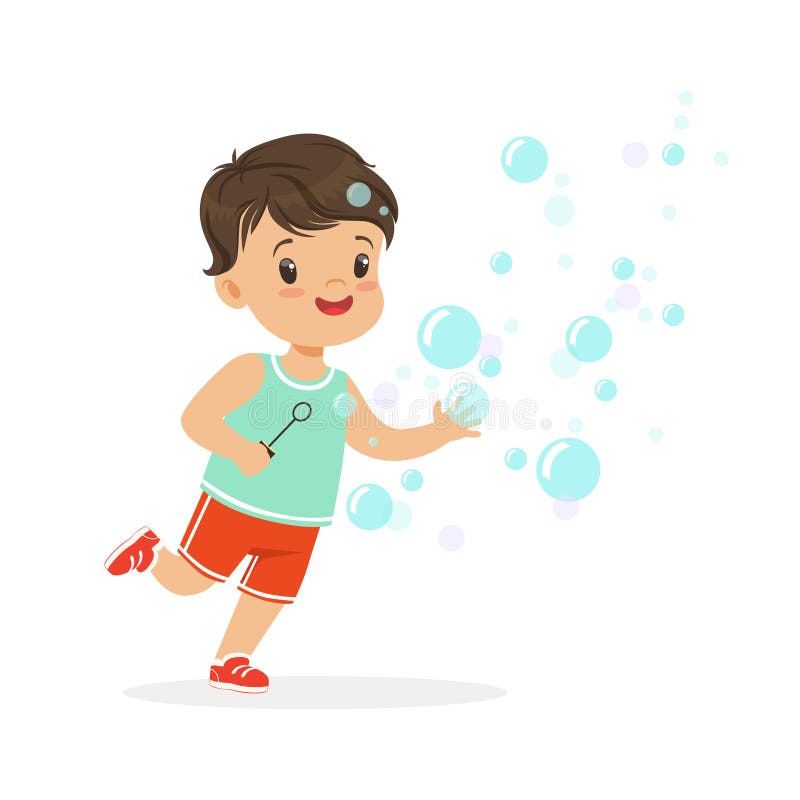 МЫЛО
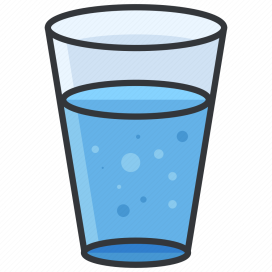 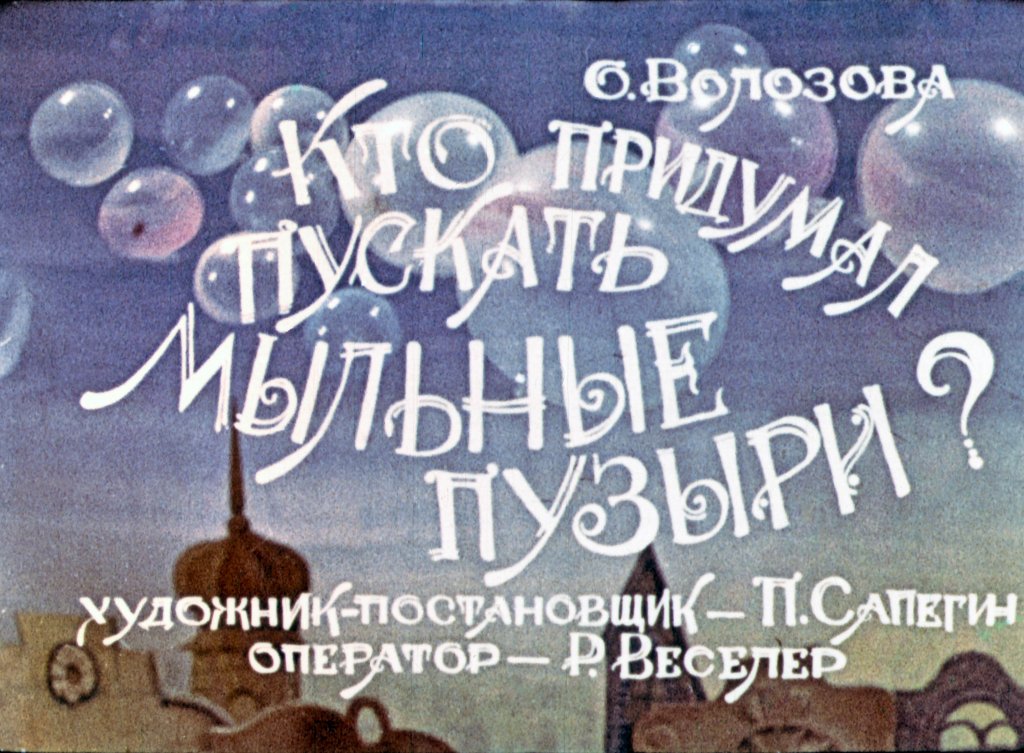 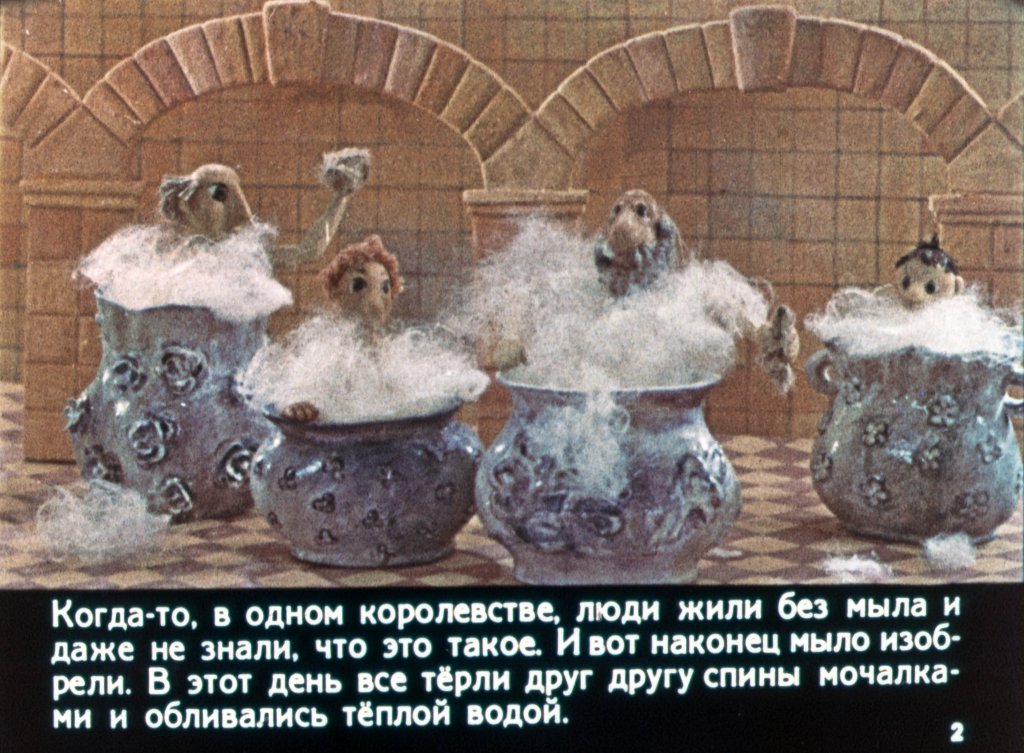 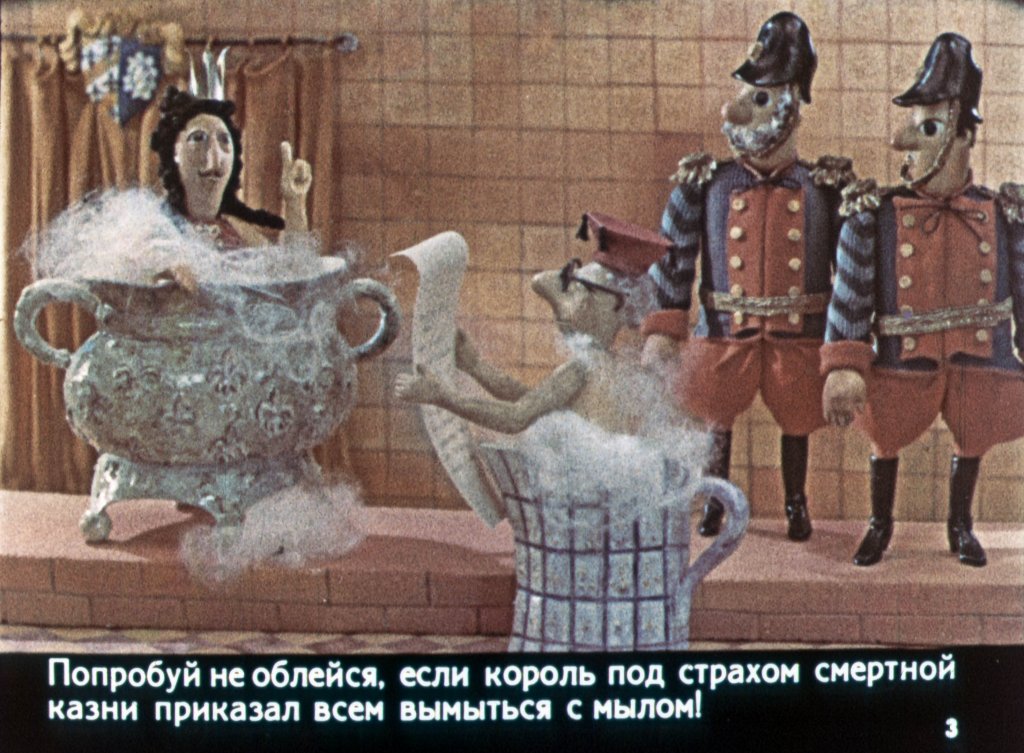 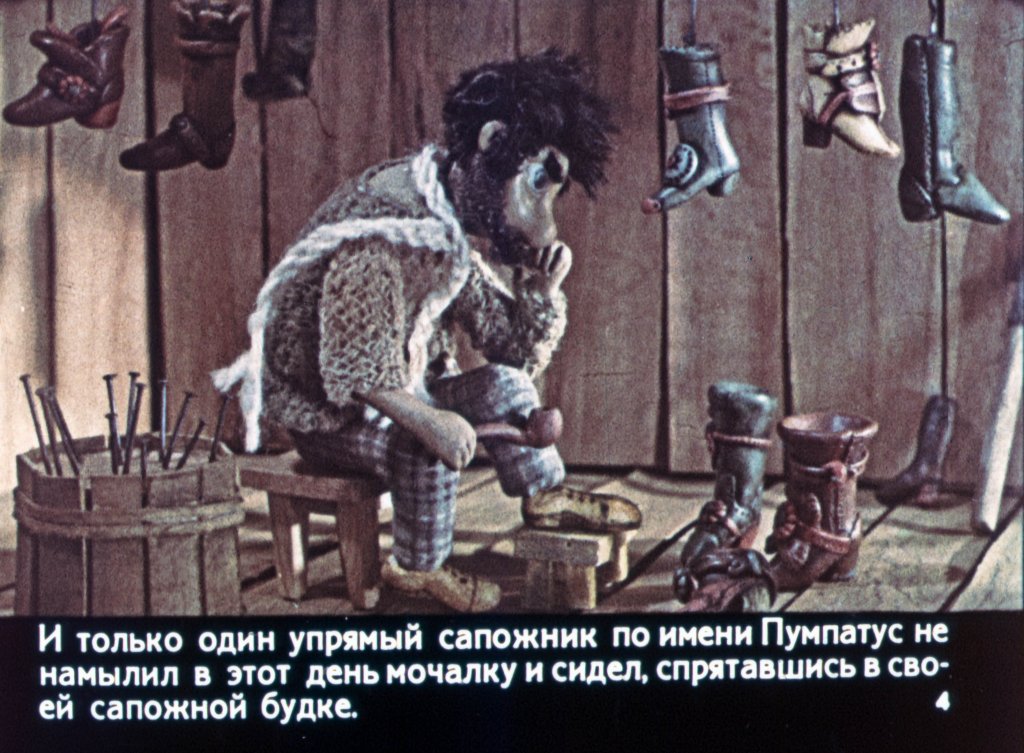 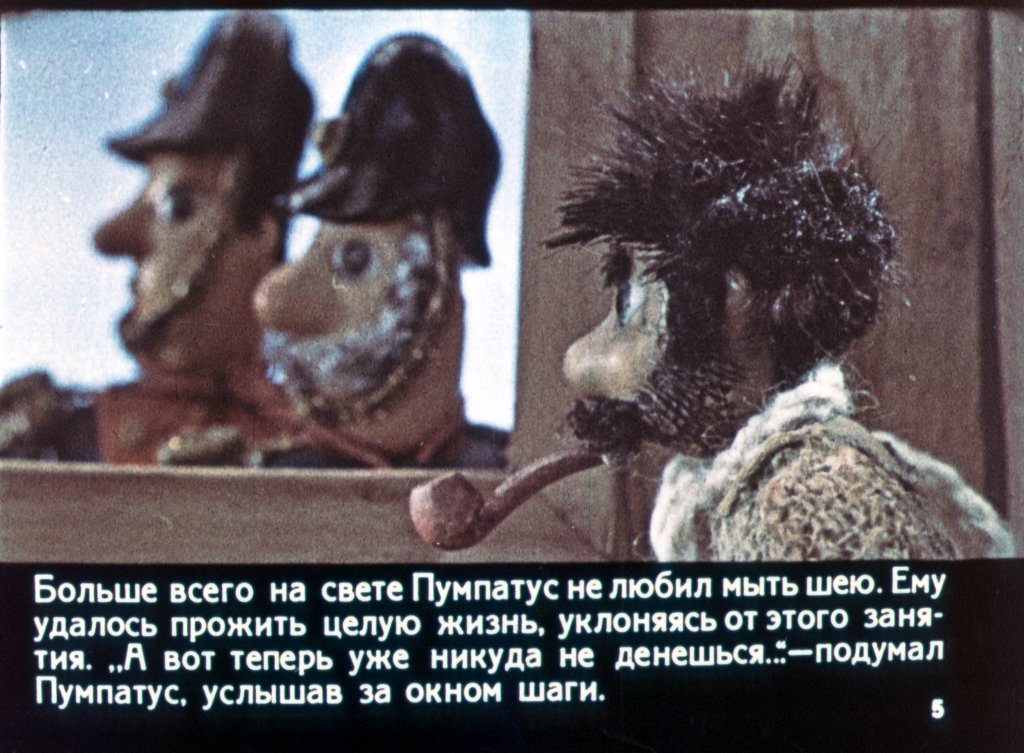 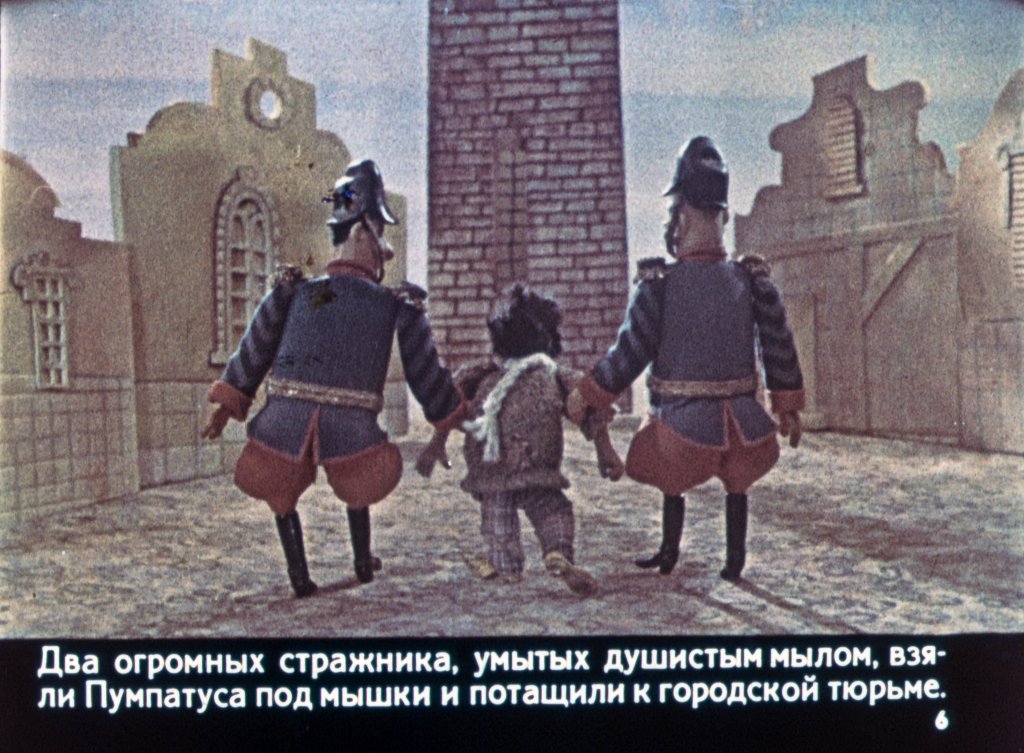 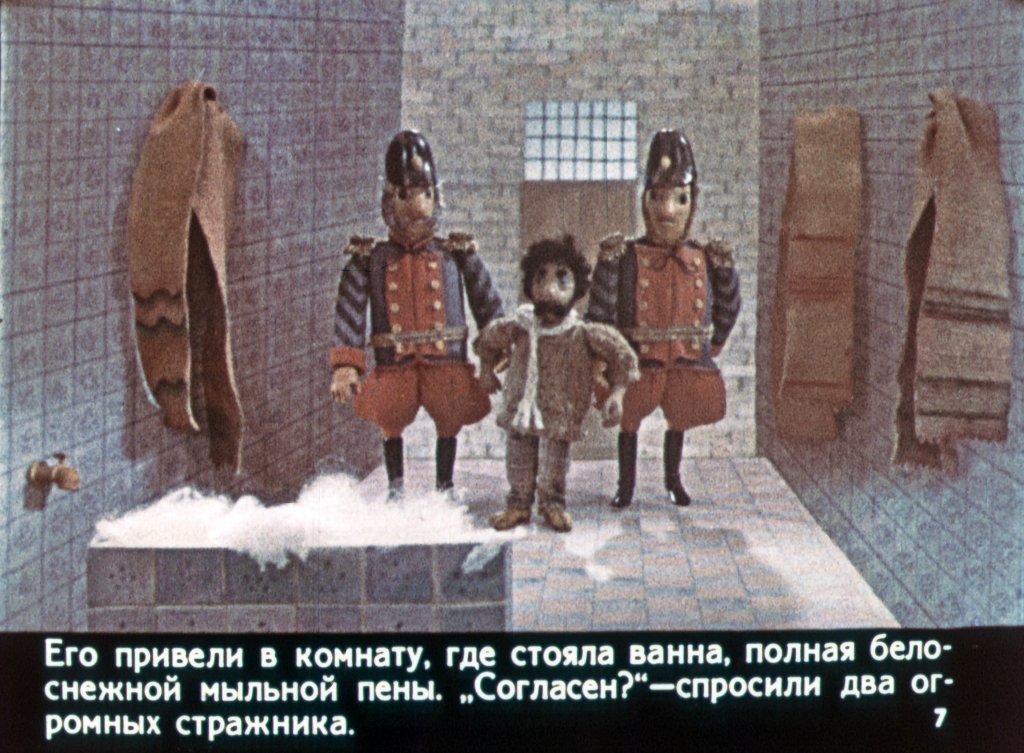 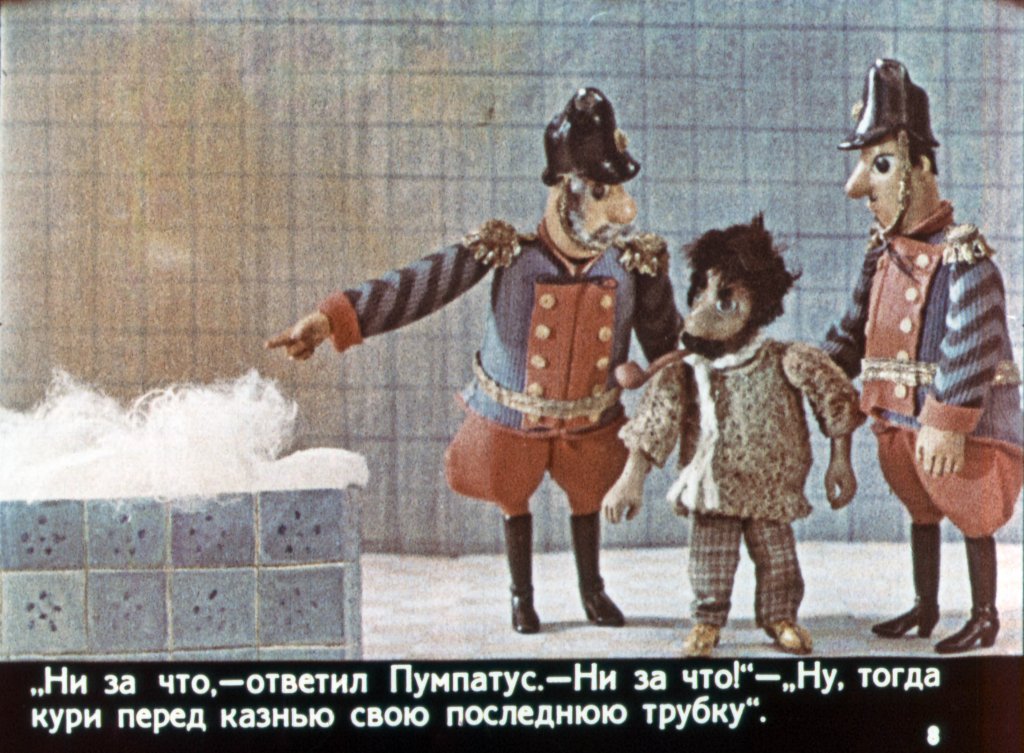 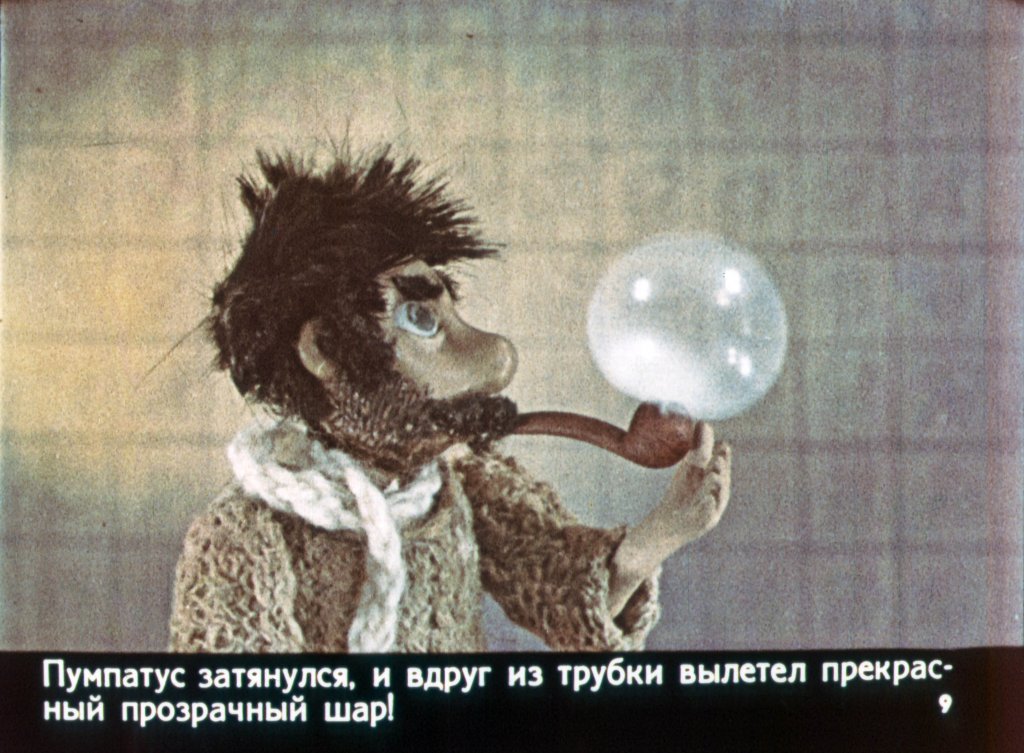 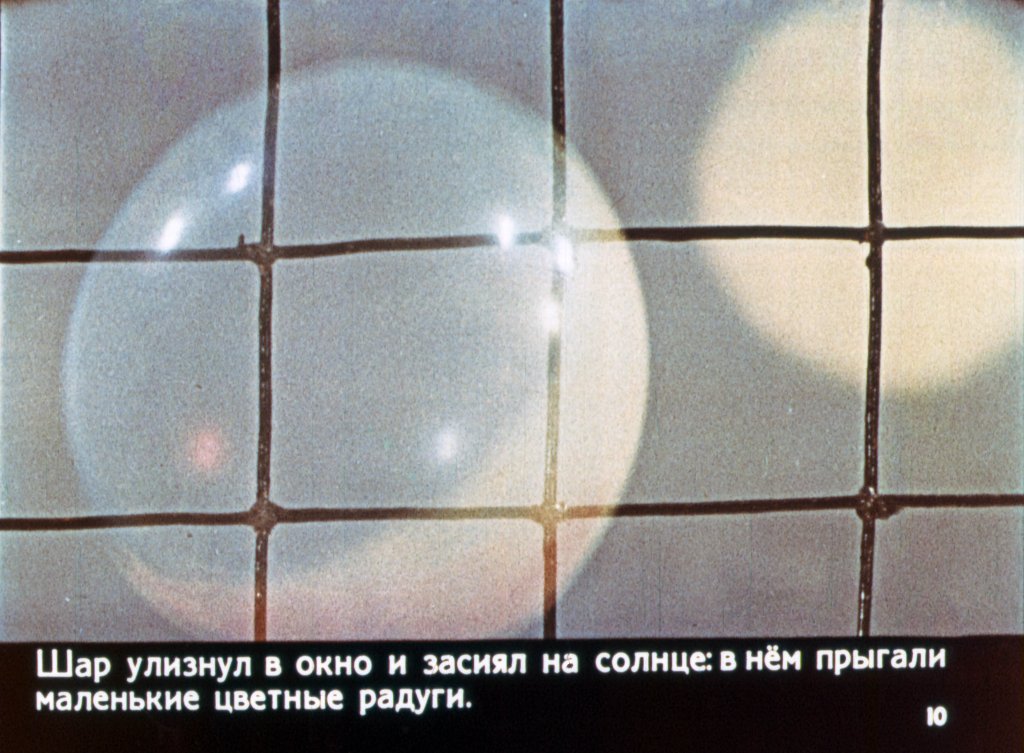 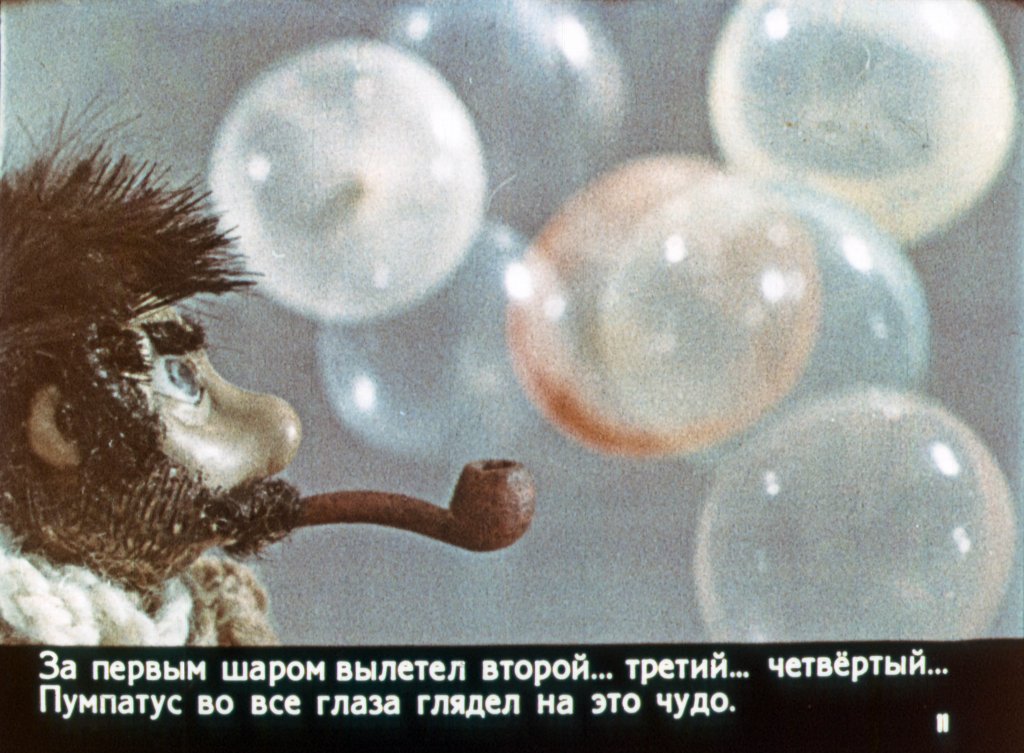 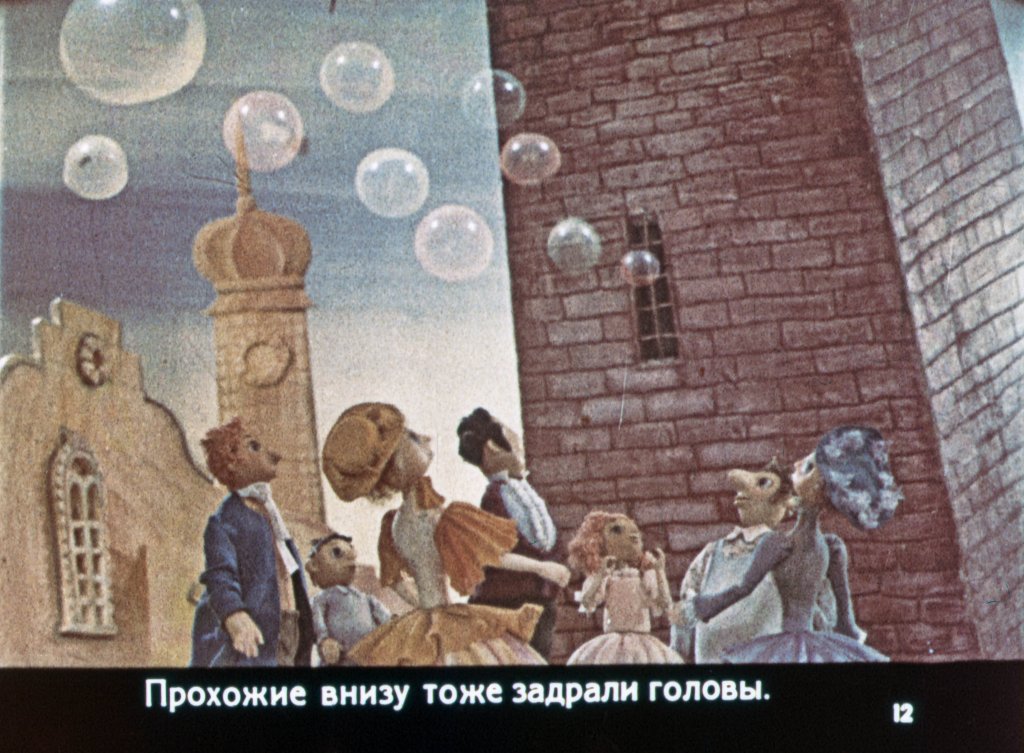 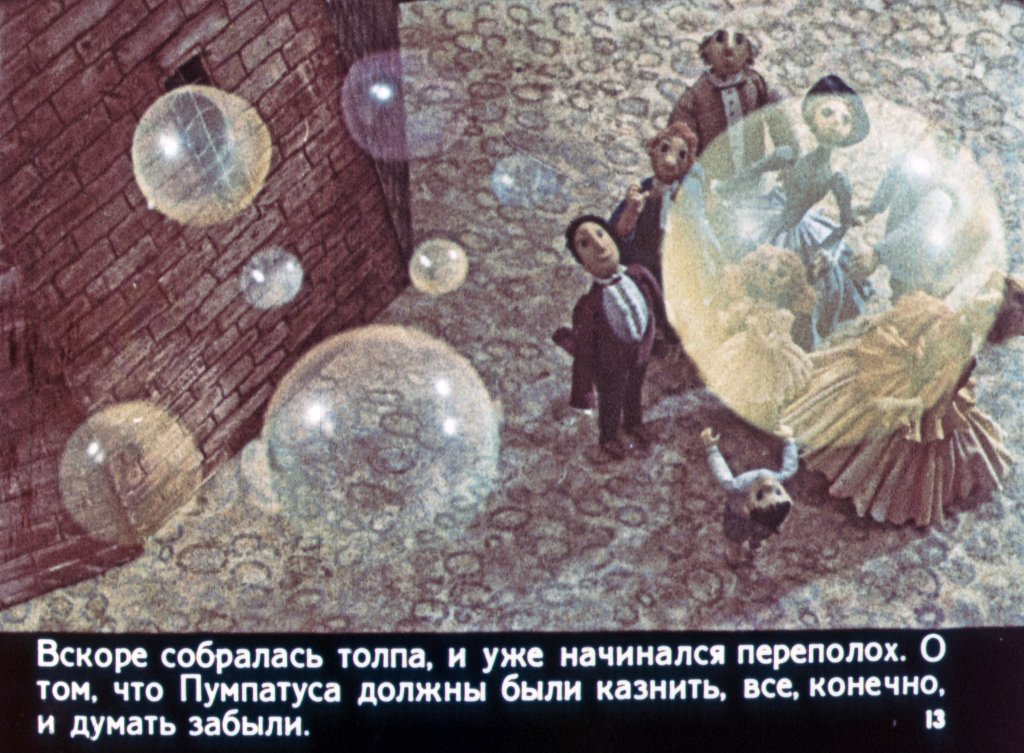 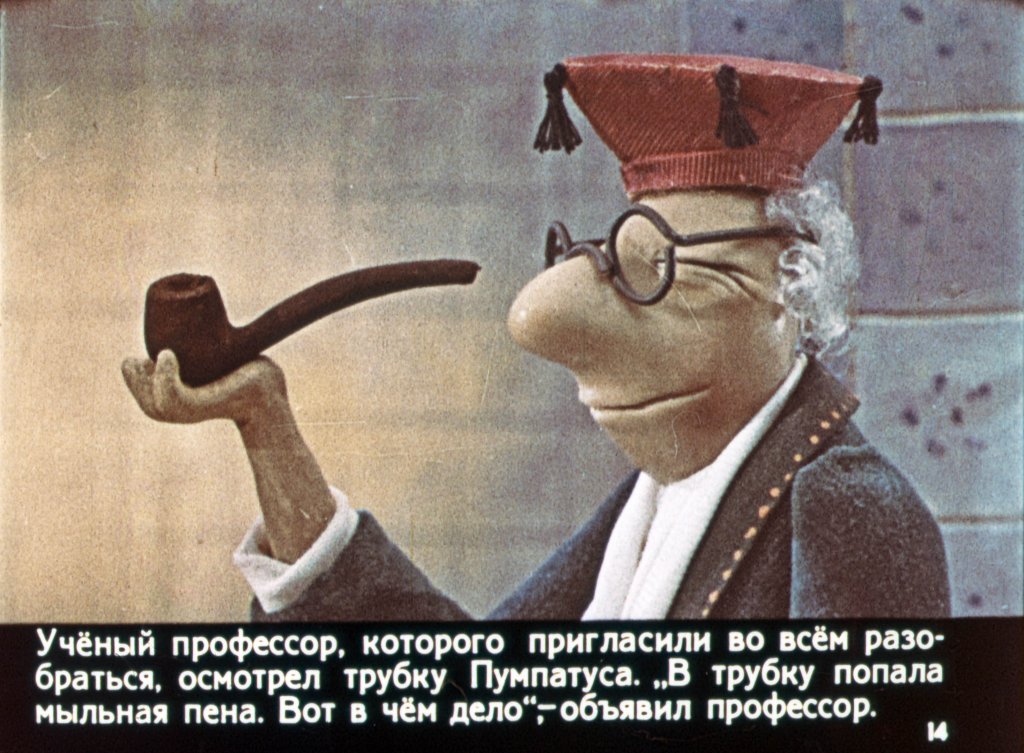 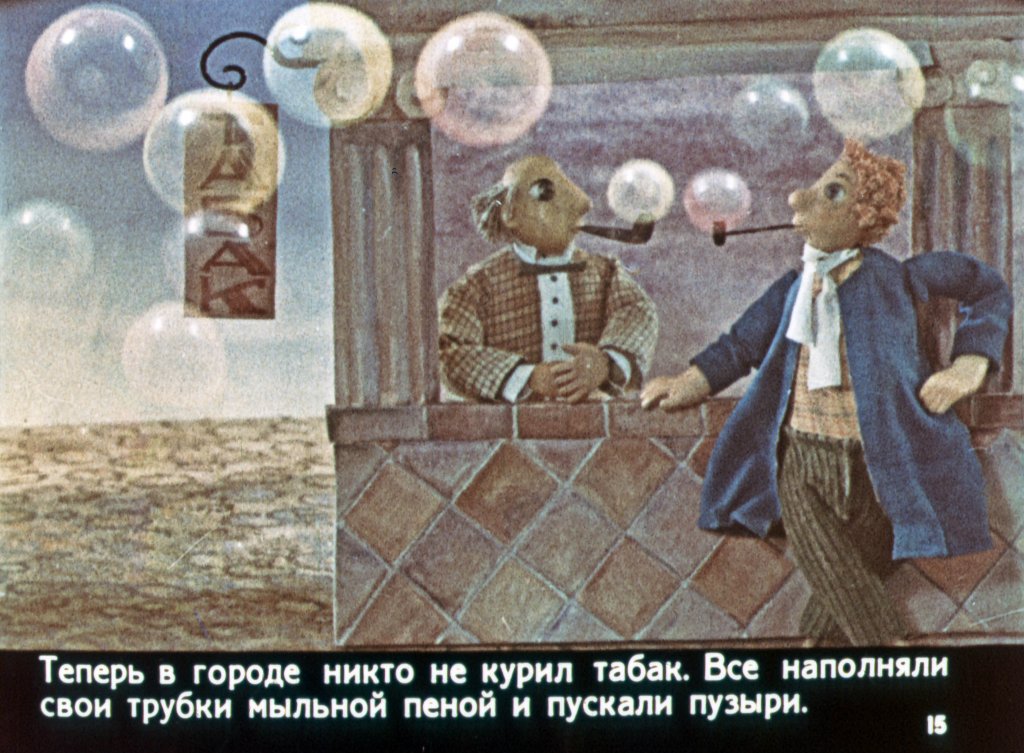 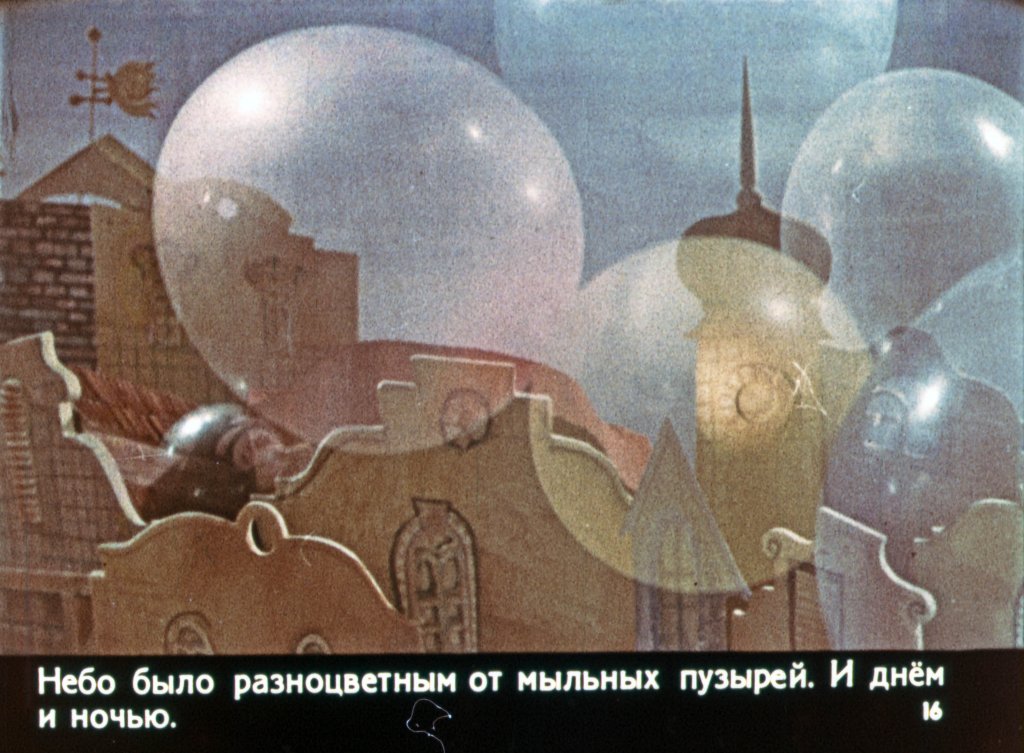 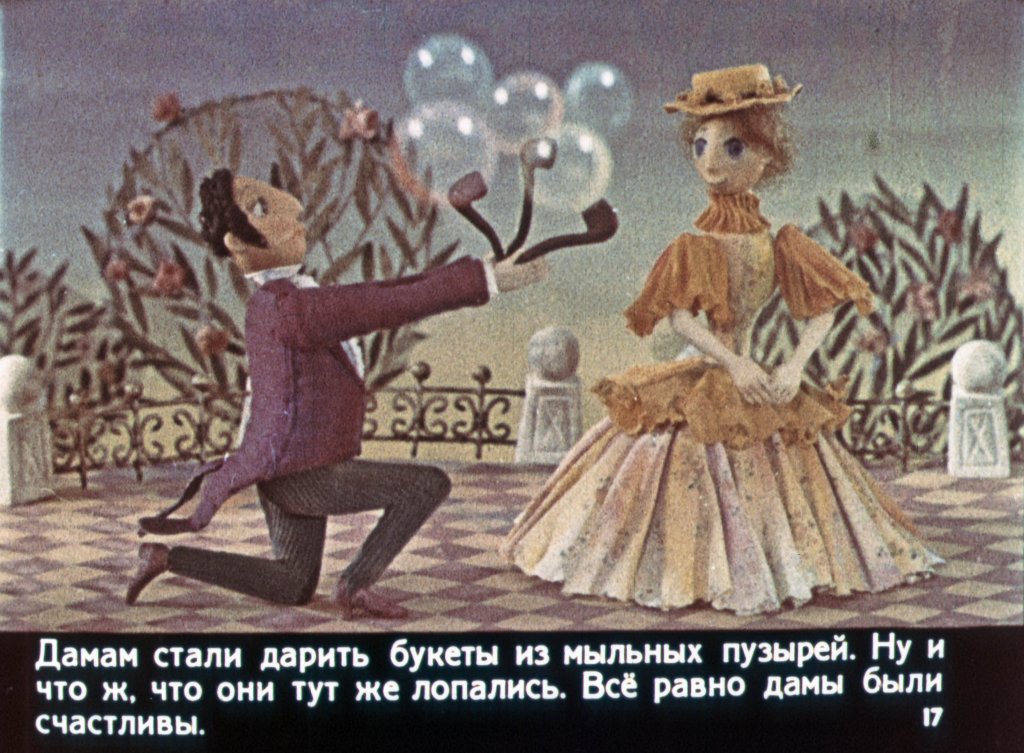 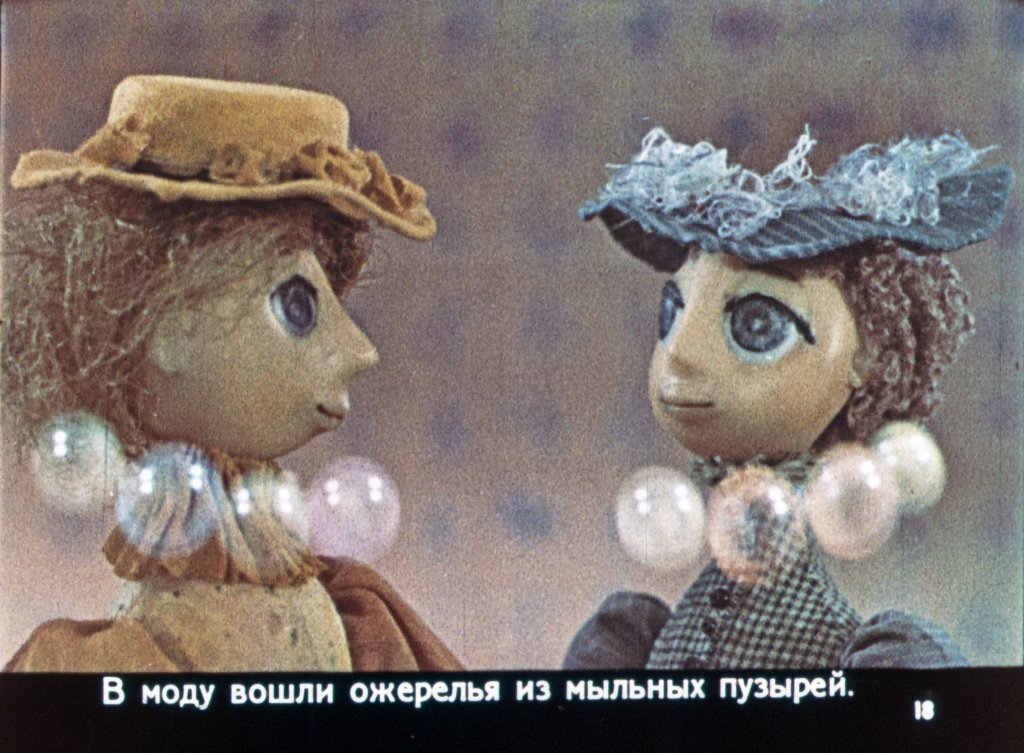 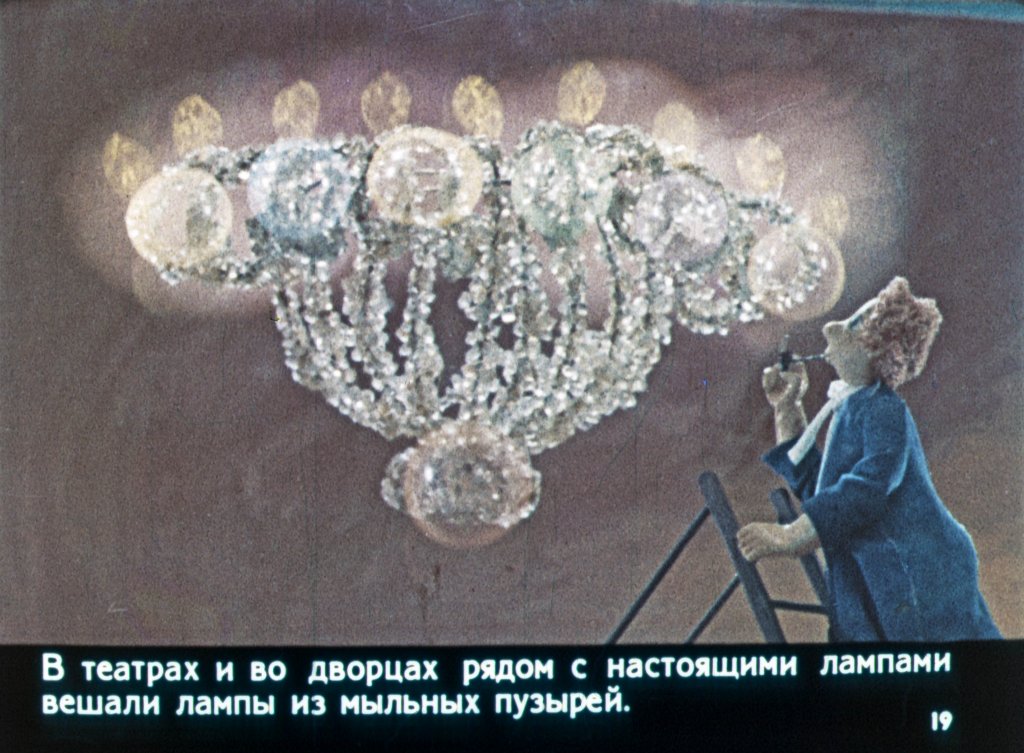 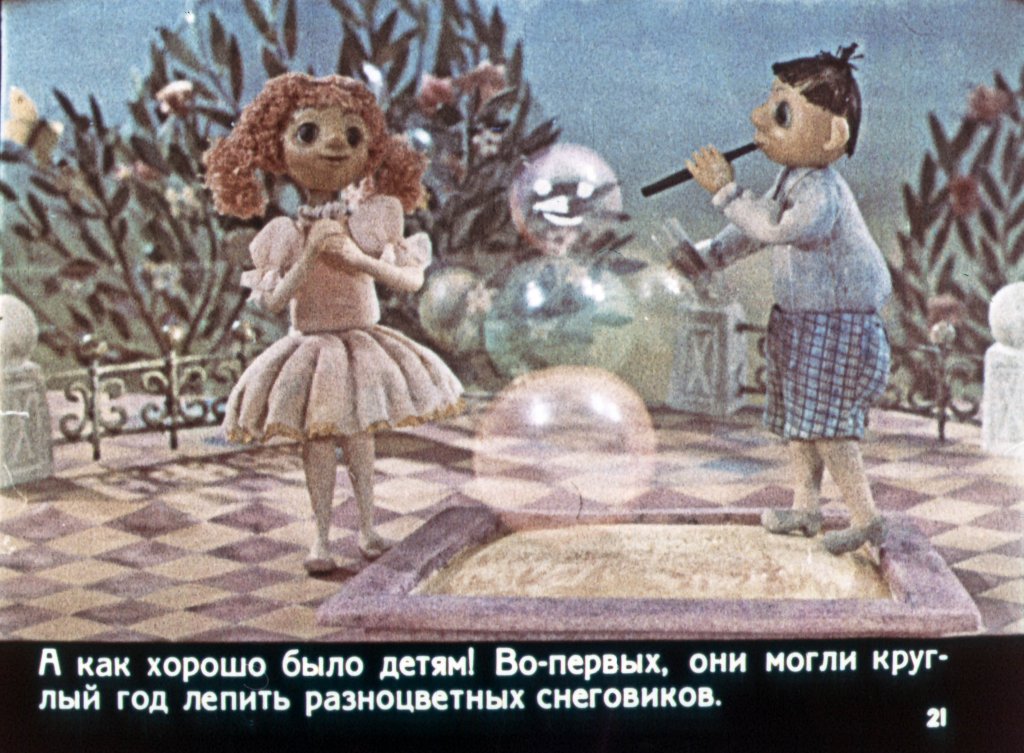 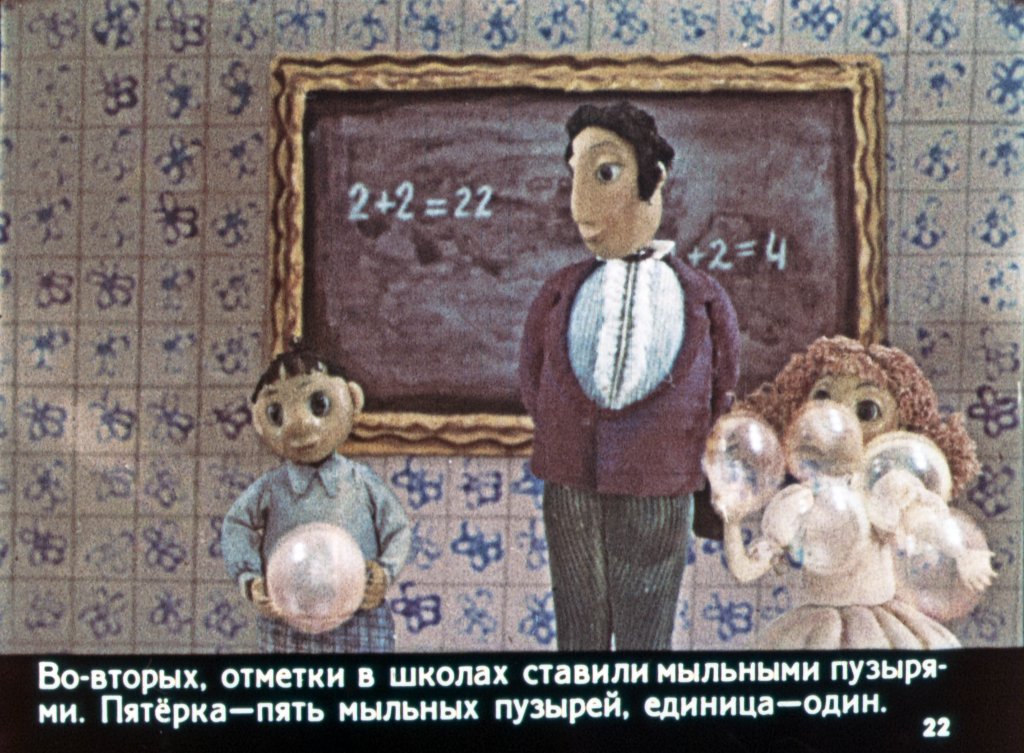 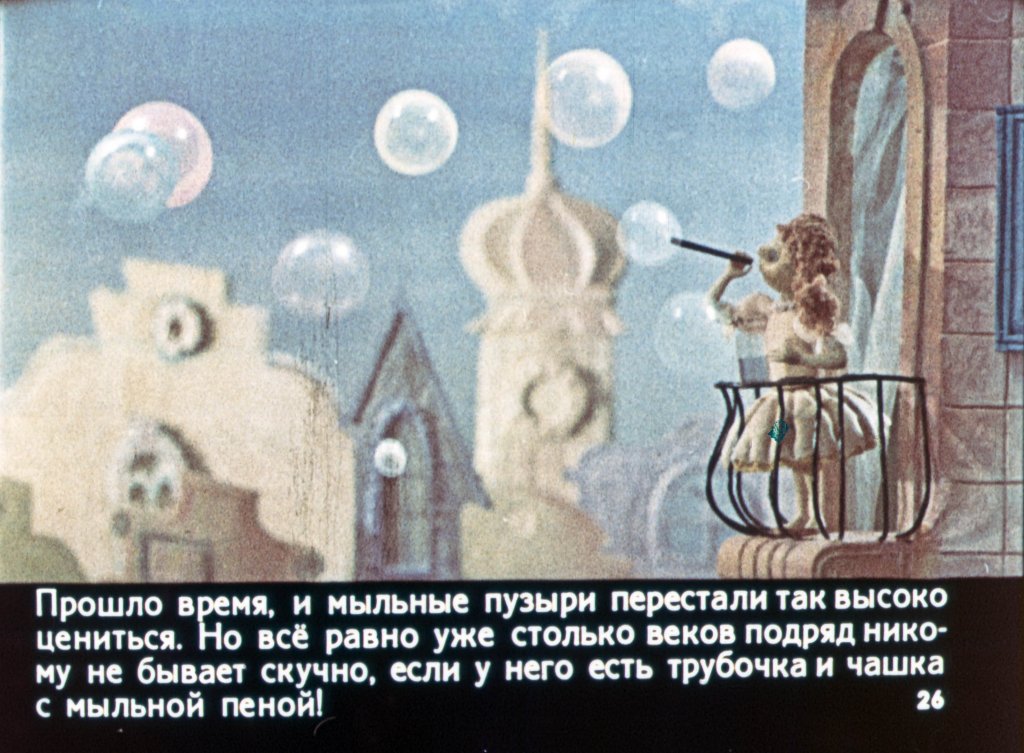 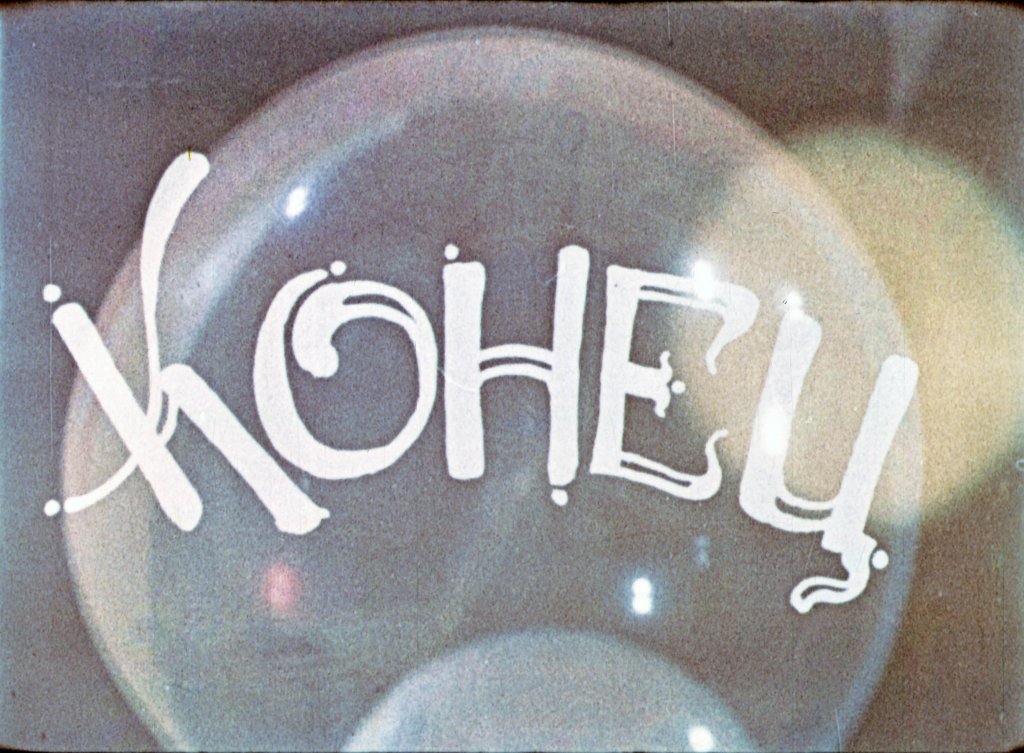 Ссылки на интернет-ресурсы:
https://catherineasquithgallery.com/uploads/posts/2021-02/1613684743_56-p-fon-dlya-prezentatsii-gigiena-66.jpg https://sad3berezovka.edu-lida.gov.by/files/01817/obj/120/18753/img/3_cr.jpg 
https://sadcv-vlad.ru/wa-data/public/shop/products/78/36/133678/images/30732/30732.970.jpg 
https://gas-kvas.com/uploads/posts/2023-02/1676410670_gas-kvas-com-p-milo-detskii-risunok-36.jpg https://www.pngjoy.com/pngl/75/13093366_soap-soap-png-hd-png-download.png https://i.pinimg.com/originals/48/a5/20/48a520a07e803a300fe7bd8b84c72f55.png https://avatars.dzeninfra.ru/get-zen_doc/1881575/pub_5ee70e86c2a70a25b386c857_5ee70ef3220a2c05e5d40ec4/scale_1200 https://782329.selcdn.ru/leonardo/uploadsForSiteId/200409/block/7eab01a3-55b2-4eae-aa6f-4887780f81c1.jpg https://i.pinimg.com/originals/c0/cc/39/c0cc398e38794385fa4e48213b40a3f4.jpg
https://diafilmy.su/5889-kto-pridumal-puskat-mylnye-puzyri.html https://i.ytimg.com/vi/xgjNEA6SbBA/maxresdefault.jpg 
https://gas-kvas.com/uploads/posts/2023-02/1676410670_gas-kvas-com-p-milo-detskii-risunok-35.jpg
Литература: 
Функциональная грамотность. 3 класс. Тренажер для школьников/ М.В. Буряк, С.А. Шейкина. – М.: Планета, 2022. – 88 с. – (Учение с увлечением).